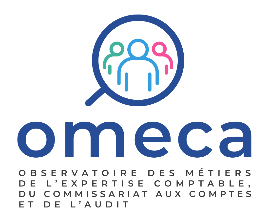 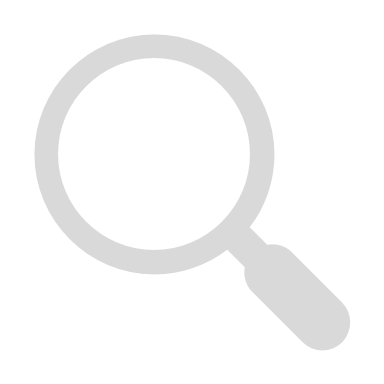 LES FICHES MÉTIERS DE L’OBSERVATOIRE
DIRECTEUR ADMINISTRATIF ET FINANCIER
Domaine d’activité
Famille de métiers
Autres appellations du métier
Directeur administratif, comptable, financier et informatique, Directeur général finance et administration
Fonctions support
Comptabilité, juridique et administration
Mission
Activités
Nomenclature PCS
Nomenclature ROME
14186 - Directeur administratif et financier / Directrice administrative et financière -DAF-
373d - Cadres des autres services administratifs des petites et moyennes entreprises
Le Directeur Administratif et Financier (DAF) est garant de la bonne gestion administrative et financière du cabinet. Pour ce faire, il définit et supervise la politique de gestion administrative et financière selon les orientations stratégiques générales du cabinet. Il assure également un travail d’accompagnement des Experts-comptables dirigeants sur la situation financière du cabinet, ses besoins de financement et la conformité de l’ensemble des procédures comptables au cadre légal.
Définition de la stratégie du pôle administratif et financier
Mise en œuvre de la stratégie administrative et financière
Définit la stratégie administrative et financière du cabinet, en lien avec les Experts-comptables dirigeants et en s’appuyant sur une analyse du contexte d’activité du cabinet 
Priorise, selon le budget de son pôle et les orientations du cabinet, les axes stratégiques à développer - transformations des processus comptables et financiers, développement de nouveaux services en support du cœur d’activité, etc. -  et les décline en plans d’actions opérationnels pour ses collaborateurs
Participe aux comités de direction en tant que garant de la situation financière du cabinet
Assure un travail de veille sur différentes thématiques : règlementations encadrant les procédures comptables et la protection des données comptables et financières,  actualités sur les modalités d’investissement, sur la réglementation professionnelle (statuts des cabinets…); etc.
Fournit son expertise financière afin d’accompagner les orientations stratégiques du cabinet : identifie les leviers de financement (emprunt, apport de fonds propres, etc.) et les investissements pertinents (achat de nouveaux matériels, degré de recours à la sous-traitance, fusion-acquisition, etc.)
Supervise la production comptable menée par le ou les comptable(s) du cabinet : s’assure de la réalisation de la saisie des opérations comptables, de la finalisation du bilan comptable et de l’envoi des liasses à l’administration fiscale
Pilote la démarche de contrôle de gestion du cabinet
Met en œuvre les moyens nécessaires pour garantir la conformité légale des procédures comptables (procédures de contrôle internes) et la sécurité des données comptables et financières du cabinet (systèmes de cybersécurité), coordonne la relation avec le Commissaire aux comptes dans le cadre d’audits légaux le cas échéant
Mène des audits à blanc pour identifier les points de non-conformité des procédures du cabinet, met en place les mesures correctives
Management et pilotage du pôle administratif et financier
Définit des procédures de travail de son pôle et de management (réunions d’équipe…)
Définit les objectifs des collaborateurs sous sa responsabilité (Comptables, Juristes), encadre et supervise leur travail 
Définit, en collaboration avec les Experts-comptables dirigeants, le budget de son pôle : contrôle les dépenses, établit des budgets prévisionnels à différentes échéances 
Arbitre les décisions de ressources humaines liées à son pôle d’activité : recrutement, rupture, formation, etc.
Assure le suivi, l’analyse et le reporting des indicateurs clés d’activité de son pôle (montant des investissements réalisés dans l’année, écart entre le montant de la trésorerie estimé et le montant effectif, nombre de projets mis en œuvre dans l’année pour assurer la sécurité des données comptables, etc.)
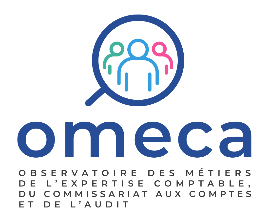 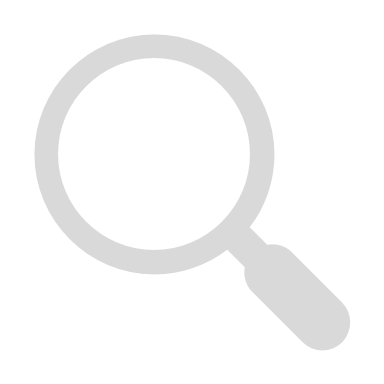 LES FICHES MÉTIERS DE L’OBSERVATOIRE
Directeur Administratif et Financier
Légende
1
2
3
4
Niveau de base
Niveau avancé
Niveau confirmé
Niveau expert
Macro-compétences spécifiques
Niveau attendu sur la macro-compétence et compétence associée
Macro-compétence
Exemple d’application
Compétences
Réglementations spécifiques au domaine de spécialité
Redéfinir les process de réalisation des audits à blanc selon l’évolution règlementaire
Anticiper les tendances réglementaires, faire évoluer les offres et process de travail en fonction.
Collecte des informations nécessaires à la production d'une mission
Intégrer les évolutions technologiques pour développer les modes de collecte du cabinet
Concevoir de nouvelles méthodes de collecte, classification et analyse des informations collectées
Intervenir sur le logiciel de comptabilité pour résoudre les cas complexes
Utilisation d'un logiciel métier
Maîtriser l'ensemble des fonctionnalités et gérer les cas complexes
3
4
4
4
4
3
4
3
4
4
3
3
3
Process et méthodologies de travail spécifiques au domaine de spécialité
Intégrer les évolutions réglementaires, économiques et technologiques pour créer et diffuser de nouveaux process et modes de travail
Superviser la mise en place d’un nouveau SI comptable et financier à l’échelle du cabinet
Production de livrables répondant à une problématique client
Réaliser et formaliser des analyses s'appuyant sur une variété de matériaux et des préconisations articulées aux problématiques spécifiques du client
Réaliser une présentation à destination du Comité de Direction du cabinet
Réaliser des analyses de la situation financière du cabinet à partir des données disponibles
Gestion et exploitation d'une base de données
Conduire des analyses avancées, identifier et utiliser les outils d'exploitation adaptés
Macro compétences transverses
Piloter plusieurs projets : activités comptables, audits internes, management…
Coordonner plusieurs projets stratégiques et développer les relais de gestion de projet
Pilotage de missions
Engager son interlocuteur dans des prises de décision stratégiques à travers des recommandations d'actions argumentées
Conseiller et présenter au dirigeant les investissements pertinents à réaliser pour l’année en cours
Posture conseil
Piloter la construction d'offres commerciales, entretenir un réseau de partenaires et apporteurs d'affaires
Structurer les partenariats nécessaires à l’atteinte des objectifs de développement du cabinet
Sens commercial
Pilotage de la performance d'une organisation
Définir la stratégie de son pôle d'activité selon les orientations générales de l'entreprise
Définir les axes de développement de la DAF
Identifier les forces et axes d'amélioration de l'équipe, anticiper et gérer les problématiques collectives
Gérer la répartition des dossiers selon les spécialités et l’expérience des membres de l’équipe
Management d'une équipe interne et/ou externe
Garantir une organisation du travail respectant la confidentialité et les règles déontologiques à l'échelle du cabinet
Confidentialité et déontologie
Établir les règles de confidentialité au sein de la DAF
Anticiper les besoins, élaborer une stratégie de recrutement et d'intégration des ressources humaines
Recrutement et intégration des ressources humaines
Identifier les compétences clés de la DAF et en déduire les besoins de recrutement
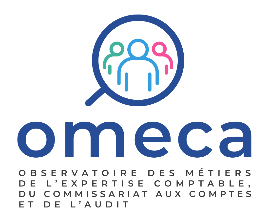 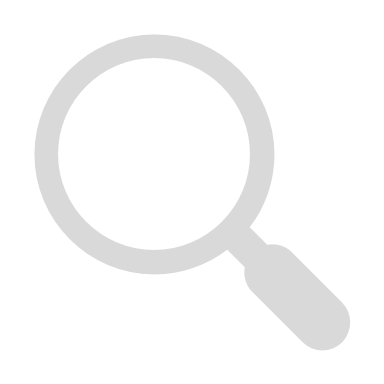 LES FICHES MÉTIERS DE L’OBSERVATOIRE
Directeur Administratif et Financier
Variabilité du métier
Prérequis pour l’exercice du métier
Selon la taille du cabinet
Formation initiale
Dans les cabinets de petite à moyenne taille, le DAF intervient davantage sur des missions de production comptable : contrôle de la conformité légale des procédures comptables, établissement des comptes annuels, gestion des achats, des recouvrements. Il peut également superviser d’autres fonctions support comme les Ressources Humaines
Dans les grands cabinets, le DAF encadre plusieurs équipes structurées selon leur niveau d’intervention dans le processus comptable et financier : équipes comptables, contrôleurs de gestion, recouvrement, etc. Ses activités sont donc davantage dédiées aux missions de management, de gestion de projets et de coordination.
Formations de niveau Bac+5, par exemple : 
DSCG (Diplôme Supérieur de Comptabilité et Gestion) 
Master CCA (Comptabilité Contrôle Audit)
Master 2 en gestion, économie, droit des affaires, finance
Profil recommandé pour le personnel expérimenté s’orientant vers ce métier
Auditeur ou Chef de mission Comptable au sein d’un cabinet d’expert-comptable ou en entreprise
Contrôleur de gestion en entreprise
DAF au sein d’un autre cabinet d’expert-comptable
Formations prioritaires en cours de carrière
Selon les spécialités du cabinet
Actualisation des connaissances en matière de normes comptables et financières 
Actualités économiques et financières (nouvelles modalités d’investissement, rentabilité des investissements, etc.)  
Formations à la gestion de projet et à la gestion stratégique
Selon l’organisation et la spécialité du cabinet (activités d’expertise-comptable, d’audit, de conseil, etc.), le DAF peut : 
Devoir gérer plus ou moins de dossiers avec une dimension internationale. Si une maîtrise élémentaire de l’anglais est toujours exigée, il peut être demandé au DAF, dans les cabinets gérant majoritairement des dossiers avec une forte dimension internationale, de parler couramment anglais.
Tendances d’évolution du métier
Approfondissement du niveau d’expertise exigé sur les évolutions des réglementations encadrant les normes comptables et financières (normes européennes et internationales)
Renforcement des compétences en gestion de projets et en gestion stratégique
Maîtrise de l’anglais de plus en plus exigée
Selon l’expérience du professionnel
Avec l’expérience, possibilités d’encadrement d’une équipe plus étoffée ou de plusieurs équipes, et, par conséquent, augmentation des activités managériales et de pilotage
A mesure que l’expérience s’accroît et selon son expérience, possibilité d’intervention directe sur le pilotage d’opérations financières complexes (restructuration, fusion-acquisition…) nécessitant de fortes compétences en matière de prévision financière et d’accompagnement au changement
Perspectives professionnelles
Métiers des cabinets d’expertise-comptable : Chef de mission, Expert-comptable (sous condition d’obtention du DEC), Consultant finance, Consultant transaction service…
Autres métiers des directions d’entreprise (direction des achats, des ressources humaines, direction générale, etc.) 
Consultant en finance, stratégie, organisation ou systèmes d’information en cabinet de conseil
Conditions d’exercice
Relations professionnelles internes : EC dirigeants, directeurs des pôles d’activité, Comptable, Juriste, Contrôleur de gestion, Assistant de direction
Relations professionnelles externes : prestataires informatiques, Consultants, Banquiers
Télétravail : possible pour une partie significative des activités mais la nécessité d’un contact physique régulier avec les collaborateurs pour assurer un lien managérial peut limiter le recours au télétravail